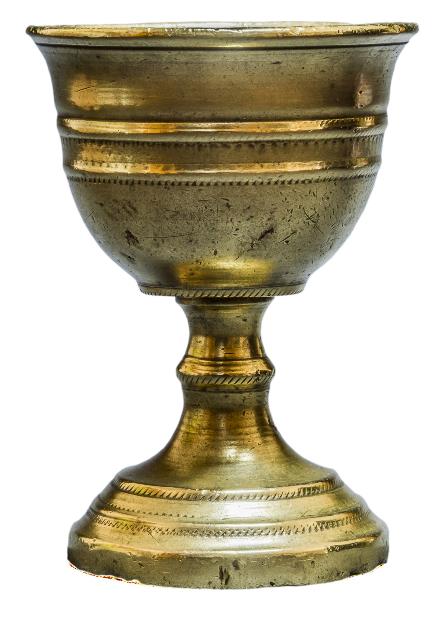 LESSON 1a - YEAR 4
© Copyright London Diocesan Board for Schools 2023
[Speaker Notes: Chalice]
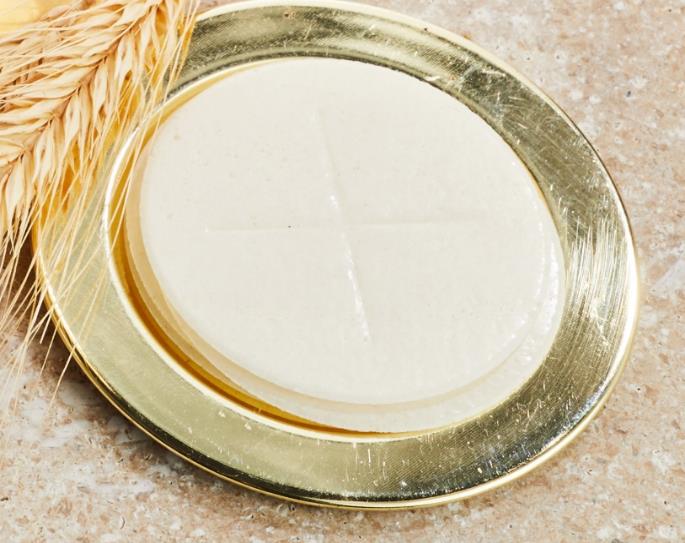 LESSON 1a - YEAR 4
[Speaker Notes: Paten – special plate with the consecrated host placed on it.]
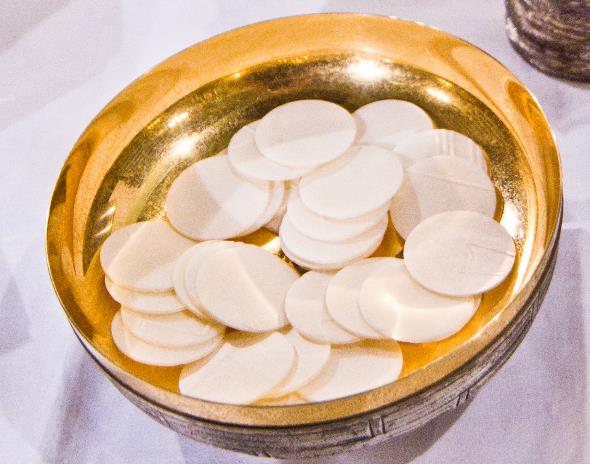 LESSON 1a - YEAR 4
[Speaker Notes: Ciborium with the individual hosts in it.]
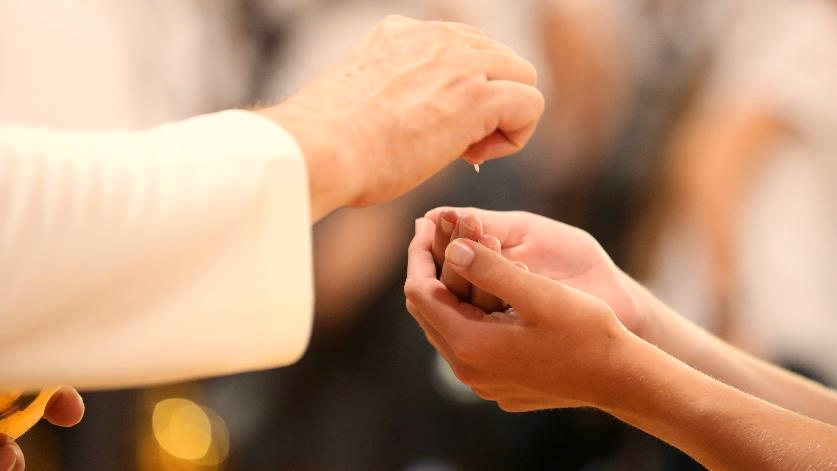 LESSON 1a - YEAR 4
[Speaker Notes: Receiving of communion]
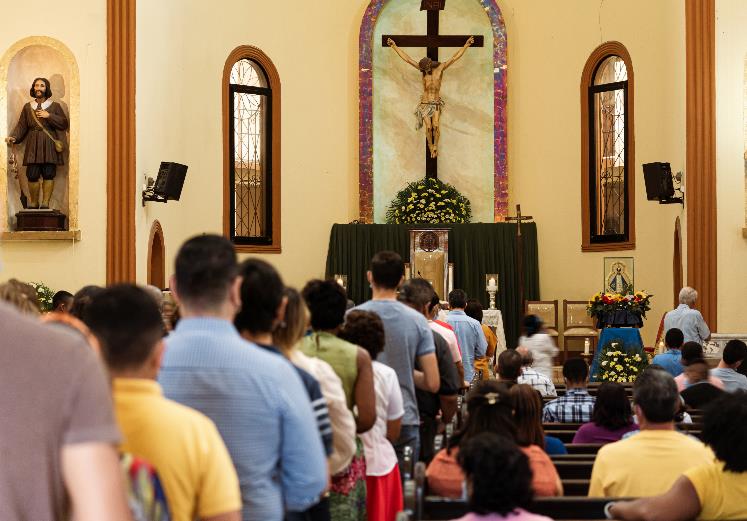 LESSON 1a - YEAR 4
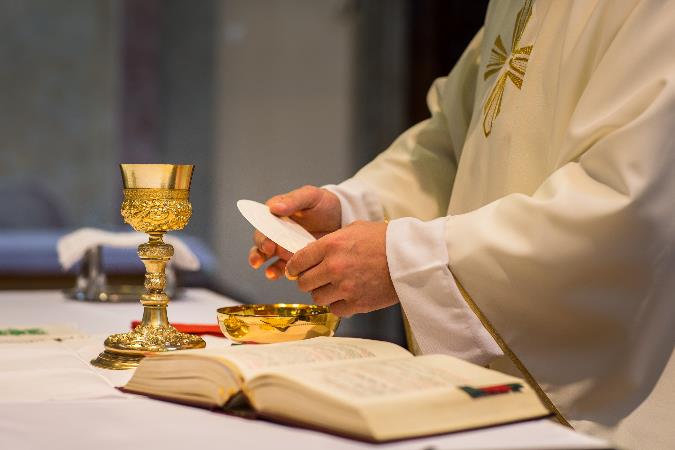 LESSON 1a - YEAR 4
[Speaker Notes: Celebrating Holy Communion.]
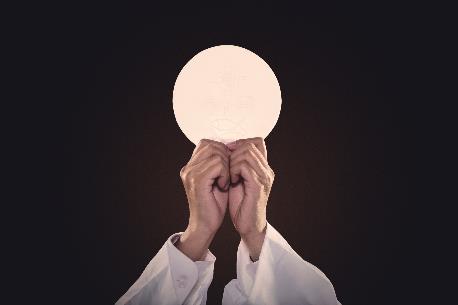 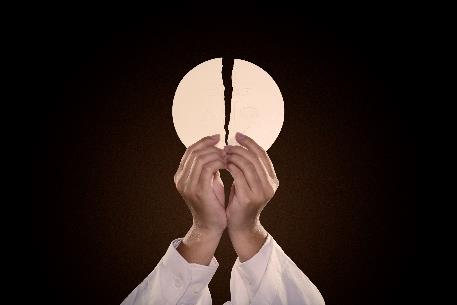 LESSON 1a - YEAR 4
[Speaker Notes: Celebrating Holy Communion.]
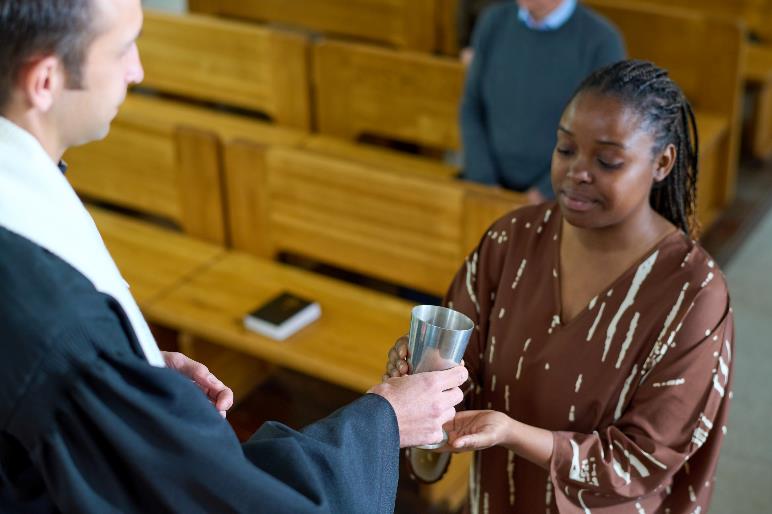 LESSON 1a - YEAR 4
[Speaker Notes: The giving of Holy Communion.]
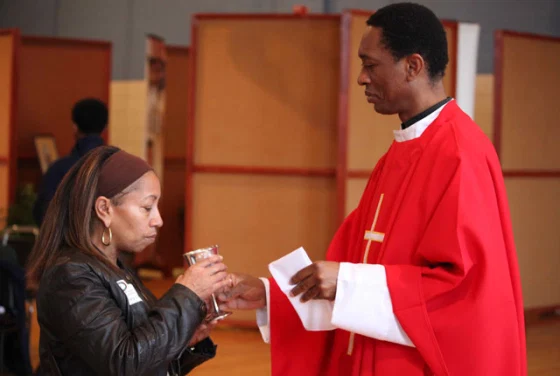 LESSON 1a - YEAR 4
[Speaker Notes: The giving of Holy Communion.]
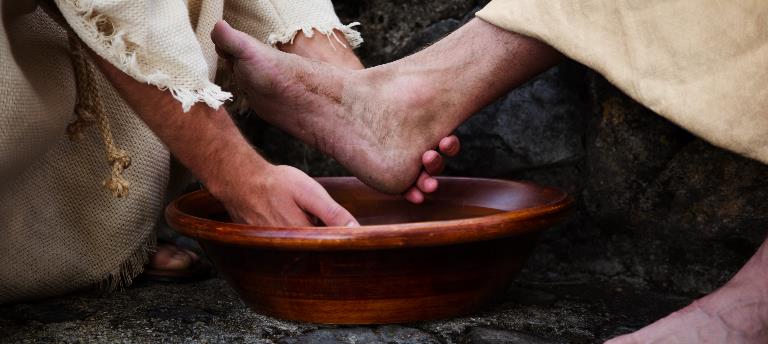 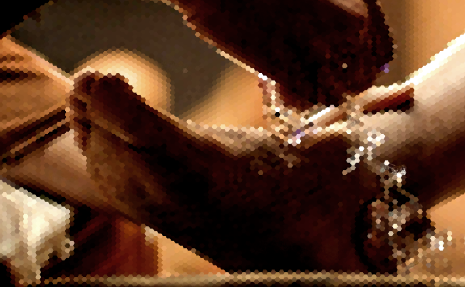 LESSON 1a - YEAR 4
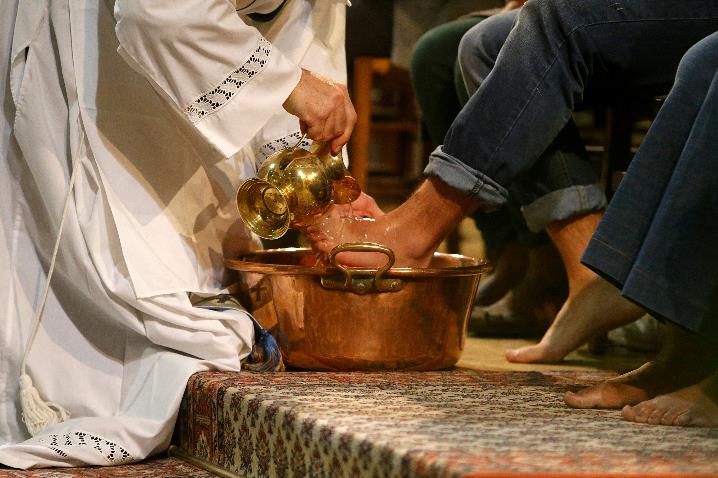 LESSON 1a - YEAR 4
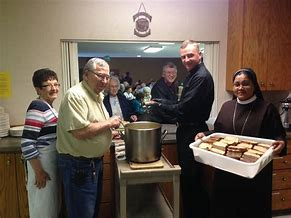 LESSON 1a - YEAR 4
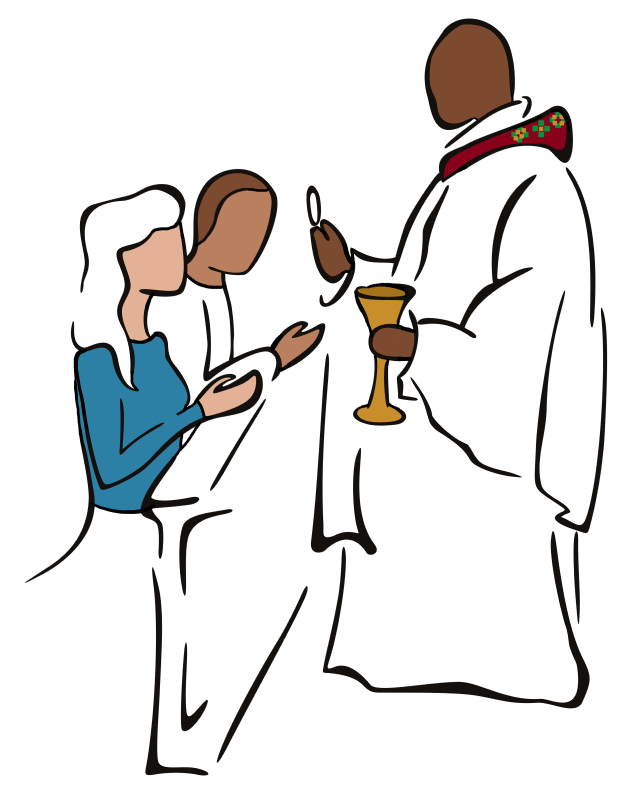 LESSON 1a - YEAR 4
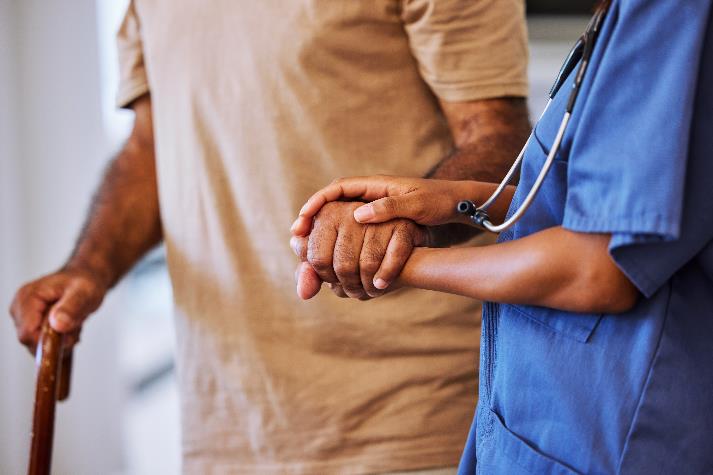 LESSON 1a - YEAR 4
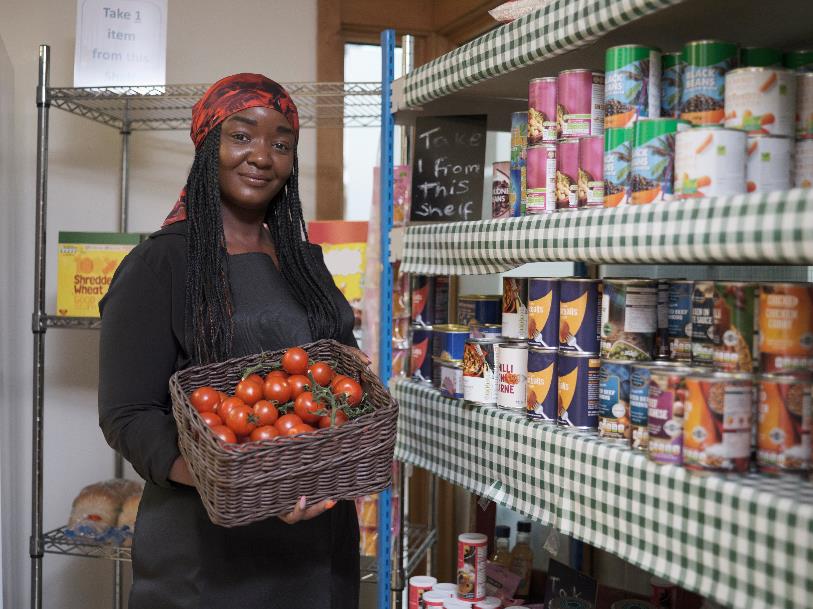 LESSON 1a - YEAR 4
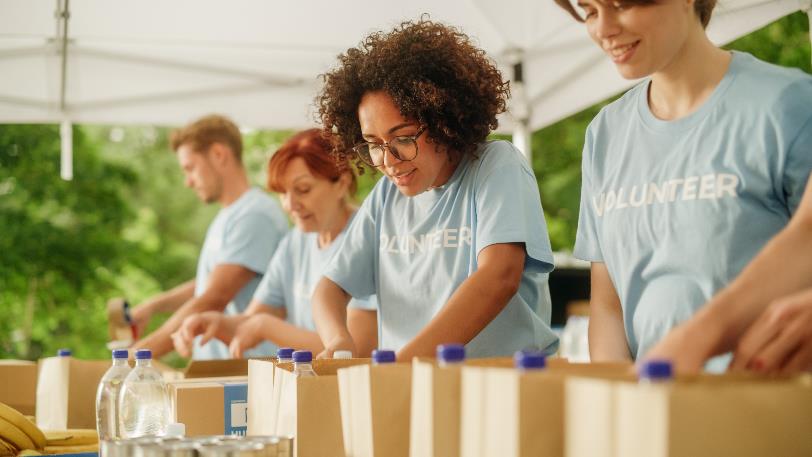 LESSON 1a - YEAR 4
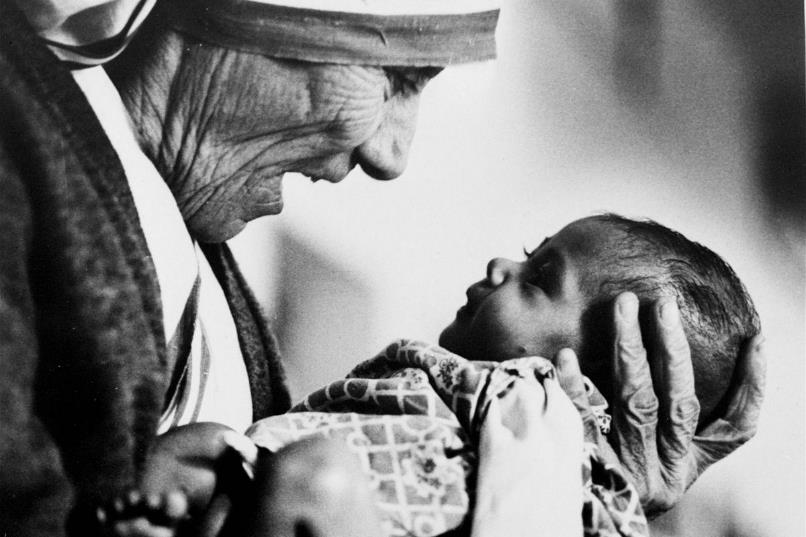 LESSON 1a - YEAR 4
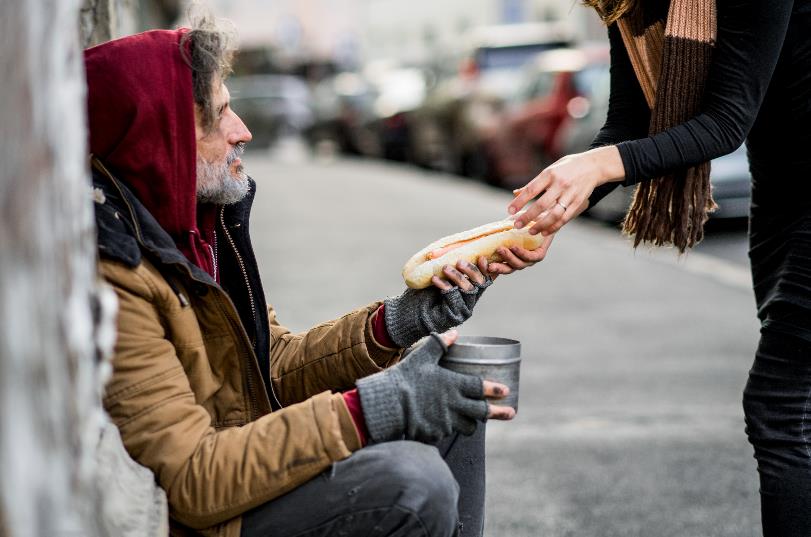 LESSON 1a - YEAR 4
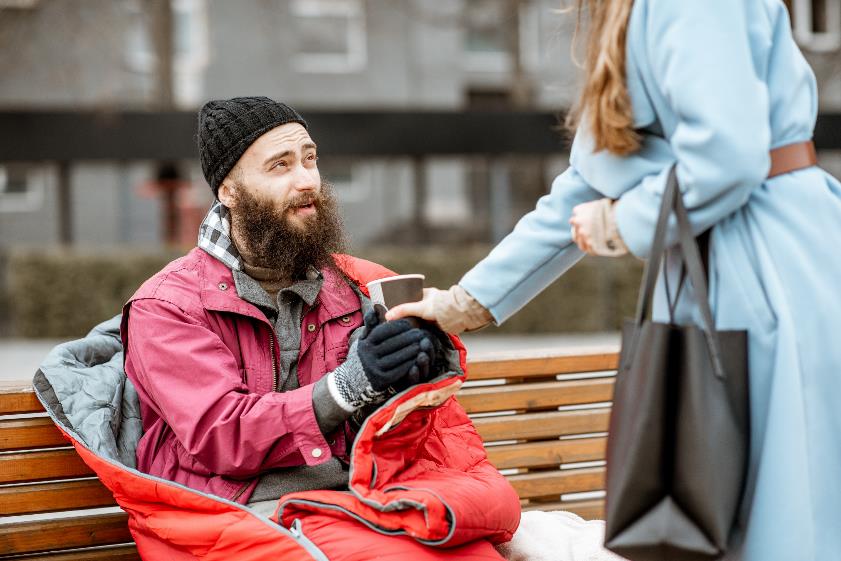 LESSON 1a - YEAR 4